Figure 4. Parametric effect of objective face gender. (A) Whole-brain analysis testing a parametric modulation by ...
Cereb Cortex, Volume 20, Issue 6, June 2010, Pages 1314–1322, https://doi.org/10.1093/cercor/bhp195
The content of this slide may be subject to copyright: please see the slide notes for details.
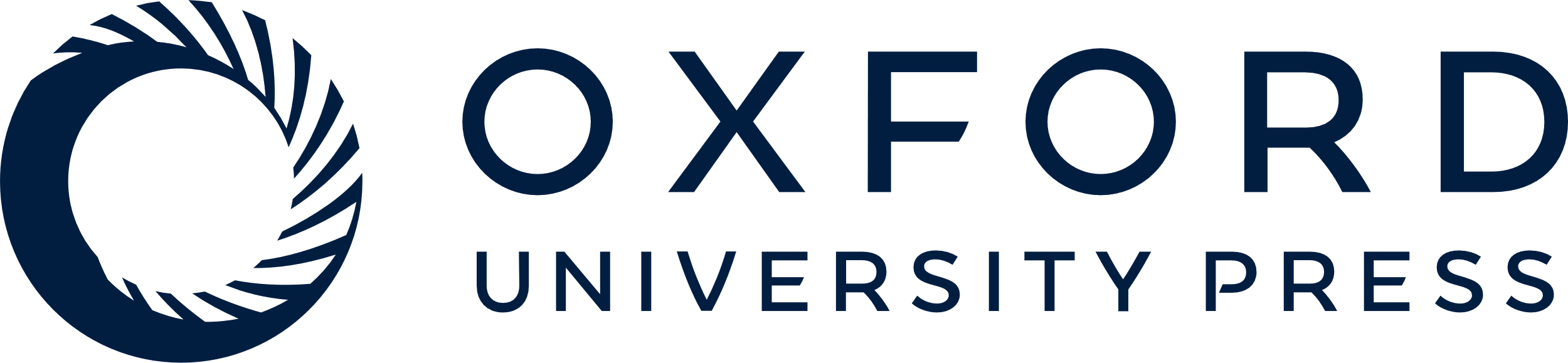 [Speaker Notes: Figure 4. Parametric effect of objective face gender. (A) Whole-brain analysis testing a parametric modulation by objective gender, revealing responses in a bilateral region in lateral FG (Fig. 3 and Table 1). (B) The magnitude of response (beta values) in the lateral FG is plotted as a function of each level of objective gender. As sexually dimorphic face content monotonically increased, this region showed linearly increasing responses. Error bars denote standard error of the mean.


Unless provided in the caption above, the following copyright applies to the content of this slide: © The Author 2009. Published by Oxford University Press. All rights reserved. For permissions, please e-mail: journals.permissions@oxfordjournals.org]